Ism, Dyna, Dign, Fort
Quarter II, Section III
4. Ism- Doctrine (belief)
Using context clues and prior knowledge predict the meaning of the vocabulary word pacifism.
Nelson Mandela’s belief in pacifism made him the most influential leader in South Africa’s history.
Pacifism- belief of settling conflicts peacefully Part of Speech: Noun (abstract)
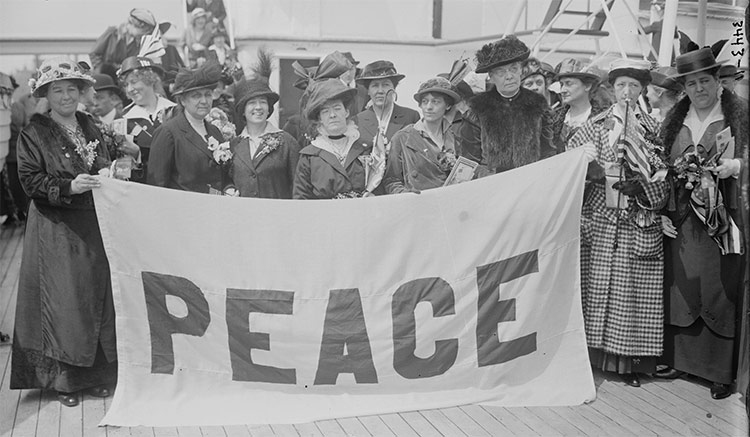 Association/Leaf-Nelson Mandela , Martin Luther King Jr.
Using context clues and prior knowledge predict the meaning of the vocabulary word Activism .
By appearing in the commercial, the president hopes to increase voter activism in national elections.
Activism- the belief in supporting an issuePart of Speech: Noun (abstract)
Association/Leaf- What cause would you be an activist for?
Dyna- Power
Using context clues and prior knowledge predict the meaning of the vocabulary word Dynasty.
In history, we learned about a dynasty that ruled Egypt for hundreds of years.
Dynasty- sequence of rulers from the same familyPart of speech: Noun
Association/Leaf- Mulan, Chinese Government
Using context clues and prior knowledge predict the meaning of the vocabulary word Dynasty.
Dynamic teachers are capable of being flexible with their lesson plans.
Dynamic- constant change, activity, progressPart of speech: Adjective
Association/Leaf- Protagonists
Dign- Worthy
Using context clues and prior knowledge predict the meaning of the vocabulary word Dignify.
The student wouldn’t dignify the bully’s comments by responding to them.
Dignify- to make something seem worthy or impressivePart of Speech: Action Verb
Association: What are three synonyms for DIGNIFY?
Using context clues and prior knowledge predict the meaning of the vocabulary word Indignant.
The indignant student rolled their eyes at the teacher.
Indignant- feeling or showing anger because you believe to be treated unfairlyPart of Speech: Adjective
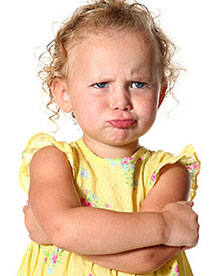 Association/Leaf: What are three synonyms for indignant?
Fort- Strong
Using context clues and prior knowledge predict the meaning of the vocabulary word Fortify.
Getting 8 hours of sleep, eating healthy, and exercising are great ways to fortify your body.
Fortify- to make strong 
Fort= strong
fy-= make 
Part of Speech: Action Verb
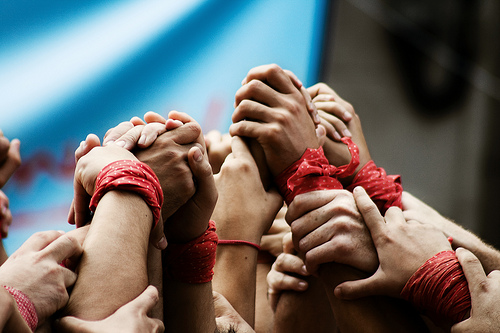 Association: What are 3 synonyms for fortify?
Using context clues and prior knowledge predict the meaning of the vocabulary word Fortitude.
The student showed fortitude by not giving into peer pressure and remaining strong in their beliefs.
Fortitude- strength of mindPart of Speech: Abstract noun
Association/Leaf: Draw a brain with strong muscles (weird I know)